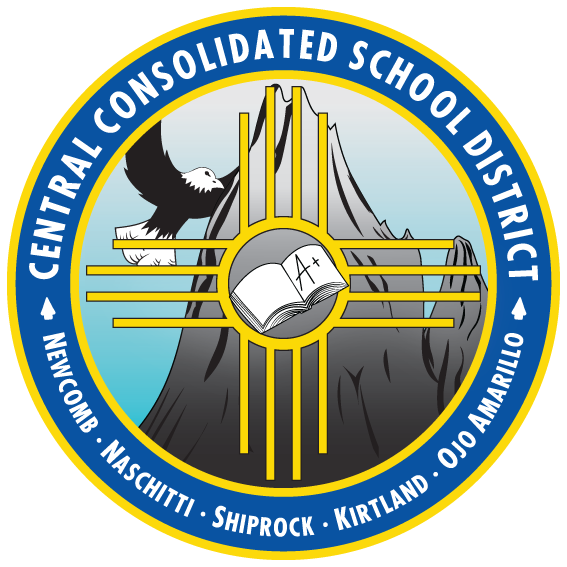 Nita M. Lowey
21st Century Community Learning Center (CCLC)
Community Schools and Extended Learning Bureau, NMPED
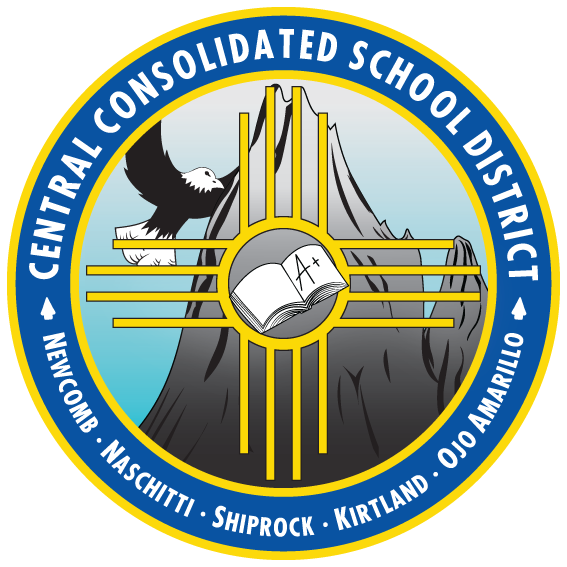 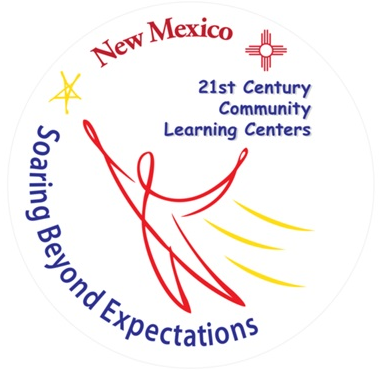 FY 2021-202621st CCLC ProposalThe Nita M. Lowey 21st Century Community Learning Centers (21st CCLC) Program provides students exceptional out-of-school time (OST) learning, developmental and enrichment experiences throughout the state of New Mexico.
[Speaker Notes: The Title I Part A program helps students in high poverty schools meet the same high academic standards expected of all children 
All students in New Mexico, particularly those most at risk of failing to meet the state’s rigorous academic standards, will have the supports they need to best meet their learning potentials.
Title I, Part A: Improving the Academic Achievement of the Economically Disadvantaged • Title I, Part D: Education of Neglected or Delinquent Children and Youth • Title II, Part A: Preparing, Training, and Recruiting High-Quality Teachers, Principals, and Other School Leaders

Information regarding Evidence-Based Interventions(EBI)
Parent Family Engagement Policy
School based culture: LEAs must select an evidenced-based intervention that addresses the root causes concerning safe, healthy and supportive school environments.
Instructional Programs: A Title I Part A schoolwide program model is based on the belief that students will benefit most when schools improve the instructional program in totality. The schoolwide option allows Title I funds to support the entire student population, rather than supporting only those students identified as at-risk. 

School parent and family engagement policy – ESSA 1116
Funds are intended to support strategies and activities designed to raise the achievement of low achieving students. 
It is important to understand that the goal of using funding in this area is to improve school culture and climate under Section 1111 of the Every Student Succeeds Act (ESSA). P 28 of the guide – PBIS programs
Policy Brief ESSA and Evidence: Why it Matters . PAX Tiered success in high areas Tier 3 Promising Evidence and Tier 4 Strong Theory.

Title I Part D: Homelessness, Delinquent and Neglected]
Program Overview
Authorized under Title IV, Part B, of the Elementary and Secondary Education Act of 1965 (ESEA), as amended the Every Student Succeeds Act of 2015, the primary goal of the 21st CCLC program is to enable community learning centers to plan, implement, or expand quality OST learning enrichment opportunities to help students meet State Standards in core content areas. 

21st CCLC programs must primarily serve children who attend high-poverty schools and priority must be given to serving children in low-performing schools. 

Provides homework help and support for 30 minutes of program
In addition, provides 60 minutes of enrichment activities in ELA, Math and STEAM
Supports the whole child learning philosophy
Activities
Some examples of enrichment activities include:
STEAM
Science
Utilizing microscopes, science resources and technology to explore their surroundings; plant cells, earth and water.
Garden towers; growing their own vegetables and plants through hydroponics
Forensic and investigative activities
Health and Science
Physical activity benefits; strength and conditioning, sports activities including hiking, biking, xeriscaping. Also including muscle and body system awareness.
Nutrition; preparing healthy foods; using Instapots to make meals on the go
Technology/Robotics
Students are introduced to coding and robotics as it pertains to the 21st Century needs; how to code a robot to stop, spin, create a design and communicate calculations entered into the computer into action.
Math 
Activities including physics, problem solving and exploring math concepts to encourage better understanding of the world.
Cultural Fine Arts
Weaving, pottery and painting/drawing; Participating in arts and drama activities with cultural relevance following student interest.
Other Arts
Drama production including plays.
Digital Arts; photography through the use of technology - 3D imaging, movie production, Google interactive imagery applications.
Lifeskills
Sewing; Students are introduced to sewing through the understanding of textile production. 
Budgeting/planning; Students are taught skills on household planning such as purchasing groceries, filling out applications, etc.
21st CCLC Application Breakdown
Professional development: $26,700.00
Equipment exceeding $5,000:  $ 55,000.00
Software: $11,000.00
Family involvement: $11,000.00
Adult involvement: $11,000.00
Contracted: 6,000.00

Program Supports:
(8) Elementary Schools and (3) Middle Schools
Apx 870 students to be served through the program; school identified
The grant would provide apx $2391.00 per student
Hours of Program:
30 weeks of after school enrichment, homework help and support
3:00-5:00pm Elementary (M,T,TH,F)
3:30-5:00 pm Middle School (M,T,Th,F)
Fund Name: 21st CCLC
RFP Budget Application: $2,182,551.00
___________________________________________________
District Level Salary and Benefits: $221,520.00
1 Program Manager (1.0 FTE)
1 Administrative Support (1.0 FTE)
District 21st CCLC Coach (1.0 FTE)
Additional Compensation: 1,148,545.00
Bus drivers and stipends
IT Support for after hours program	
Admin Indirect: $93,785.00
Indirect Cost Rate 4.49%
Transportation: $530,000.00
Bus Transportation- student travel

Supplies and Materials: $68,000.00
[Speaker Notes: “The purpose of this program application is to provide all children significant opportunity to receive a fair, equitable, and high-quality education and to close educational achievement gaps.” ESSA, Section 1001 

Focus
Title I Part A: Improving the Academic Achievement of the Disadvantaged- 
	At-Risk (ELL, Native American Indian, Minority, Homeless, Neglected/Delinquent and Disabilities)

Title I, Part D: Education of Neglected or Delinquent Children and Youth 

Title I Team found Five areas of need based on Principals needs assessment, CHD needs assessment and Finance/Budget Needs Assessment:

Professional development for teachers in high quality instructional practices with emphasis on high quality instructional support materials.
Enrichment/Intervention program support - SAT, Gifted, STEM, and Tier I high performing students.
Building teacher leader capacity including mentoring, leadership and coaching with on-site staff available.
Climate/Culture development at all LEAs - PBIS/PAX, student engagement and social emotional learning (bullying awareness, trauma informed classrooms, suicide awareness and prevention) and cultural diversity with environmental cultural change (increasing morale).
Technology Support - laptops to teachers, students and professional development in effective utilization of technology resources in instruction.

New Reporting Requirements in MLSS – Multi-Layered Student Support
Layer I – Student Core Instruction including PBIS, CLRI
Layer II – Student Support and Interventions including PBIS, CLRI, CPI
Layer III – Special Needs populations


Site Allocations:
High Priority 97-100% Poverty identified Schools - $240/student 6 Identified schools (NIZ, NAS, NES, NMS, MES) 
Medium High Priority70-84.9%  $220/student 4 identified schools (EBS, TBA, CPHS, NHS)
Medium Priority 62-69%  - $140/student 3 identified schools (KMS, KES, SHS)
Medium Low Priority 55-62% - $120/student 2 identified schools (JNE, KCHS)]